LIPOPROTEIN METABOLISM
Problem
What are lipids?

If so, how are these water insoluble molecules transported from one tissue to other through an aqueous environment?
Mark the hydrophobic and hydrophilic parts on these molecules
OH
FA
Structure of triacylglycerol
Glycerol
Palmitic acid 
(hexadecanoic acid)
Phospholipid
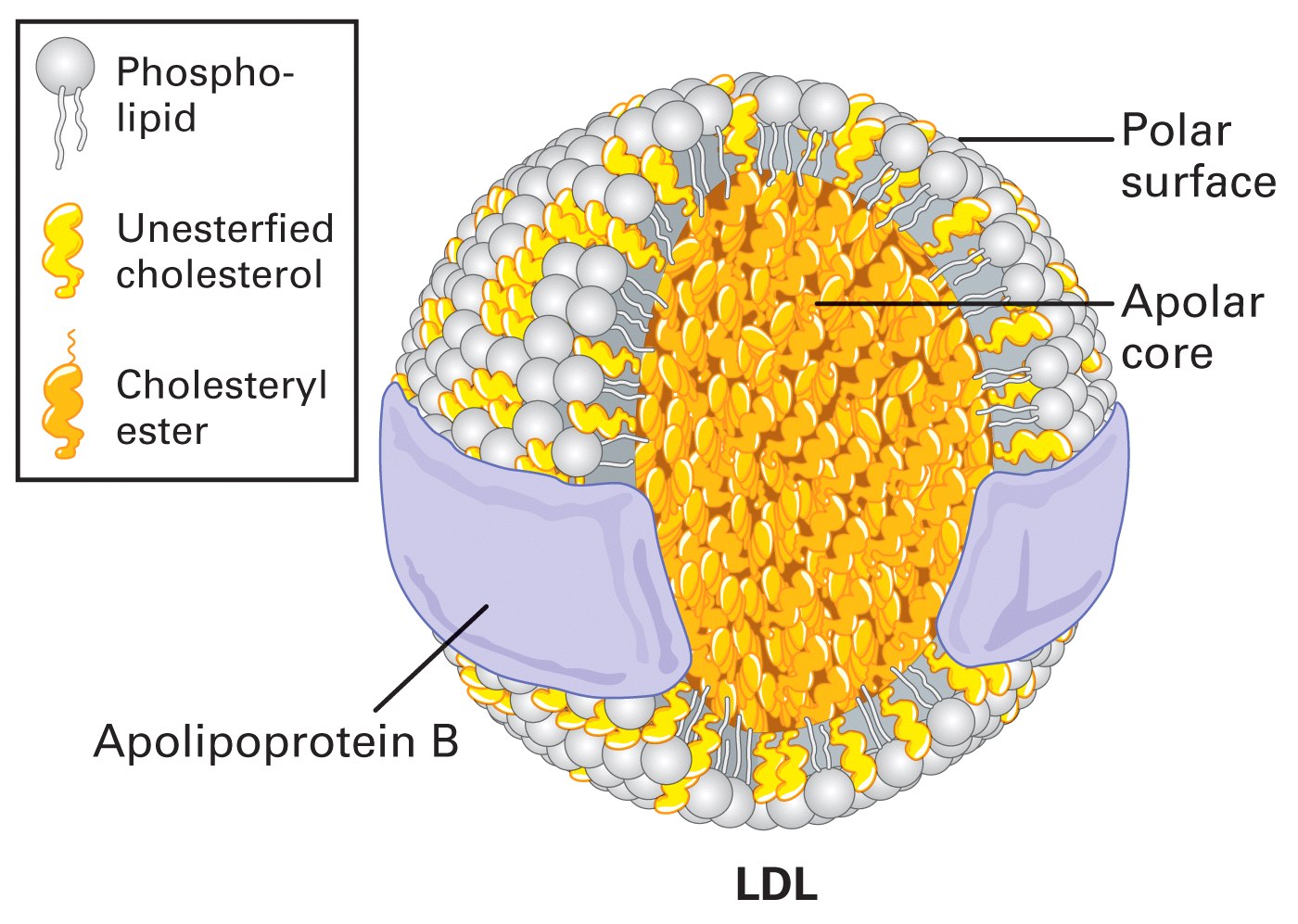 Proteins have both hydrophobic and hydrophilic regions
Composition of aminoacids
Proteins are absolutely essential for forming the LP particles
Lipoproteins
Core of TG and CE
Surface of phospholipids and some cholesterol
Apolipoproteins (regulators of LP metabolism)
CM, VLDL, IDL, LDL, HDL
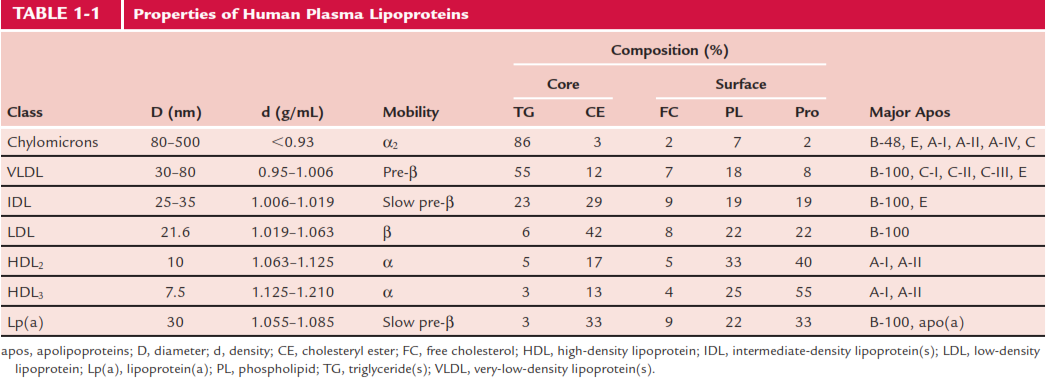 Type               Association		      Function
B48		Chylomicron		    	Carry cholesterol esters
						Lacks  LDL recpt
						binding domain

B100		VLDL,IDL,LDL		     	Binds LDL recpt.

C-II		Chyl. VLDL, IDL, HDL	    	Activates LPL

C-III		Chyl. VLDL, IDL, HDL           	 Inhibits LPL

E                   	Chyl. Remnant, VLDL, IDL    	Binds LRP
		HDL

A-1		HDL/Chylomicron		LCAT activator
						(lecithin:cholesterol
						  acyltransferase)
Lipid metabolism occurs in three major areas
Intestine
Liver
Extrahepatic tissues (Muscle and adipose tissue)
Enzymatic hydrolysis of TAG yields fatty acids and diacylglycerol, monoacylglycerol and free glycerol
lumen
Fatty acids, 2-MAG
Fatty acids, 2-MAG
ATP
Protein
ADP
intestinal 
epithelium
Triacylglycerol
Apolipoproteins
Chylomicrons
Triacylglycerol
Chylomicrons
lymphatics
Chylomicron assembly
Chylomicron assembly
Assembled in enterocyte Golgi/ER

Apolipoprotein (Apo) B organizes assembly
             B48
Requires
             Phospholipids for surface
Chylomicron Assembly
2 forms of apo B 
B100, large- liver
B48, smaller – intestine

Picks up apo A,C and  E in plasma

TG composition closely resembles dietary intake
Lungs
Lymphatics 
(thoracic duct)
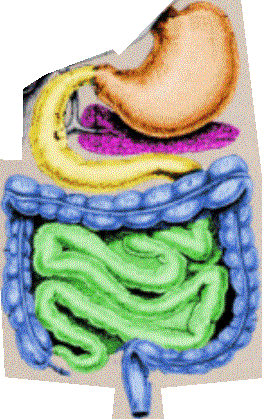 Liver
Portal vein
Systemic circulation
Chylomicrons are released from the intestine into the lymphatics, bypassing the liver
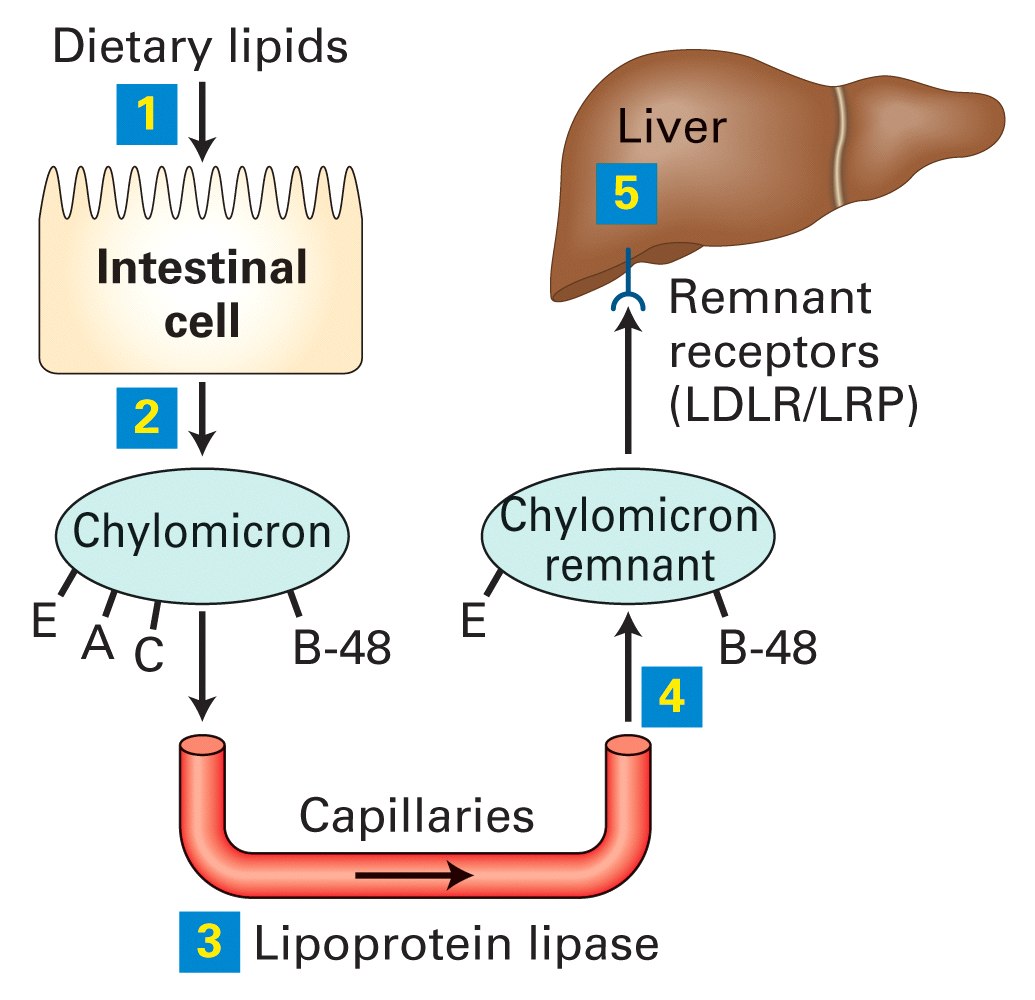 Questions
What are the lipids carried by CM?
Where is CM formed?
What is the source for lipids in CM?
How does the CM release FFA?
What is the fate of the FFA and Glycerol?
Where is the LPL found?
What are the components of Remnant CM?
VLDL Assembly
Endogenous Lipid Transport
B100
VLDL
Tissues
Lipoprotein
lipase
Capillary wall
(endothelial surface)
This animation shows how VLDL are metabolised once they enter the circulation from the liver
B100
LDL
E
CII
Some LDL taken up
by liver (LDL receptors)
Having lost TAG to tissues LDL contains a large proportion of cholesterol/cholesterol esters
Some LDL taken up by
other tissues (LDL receptors).
LDL delivers cholesterol and 
TAG to the extra hepatic tissues.
E
CII
HDL
[Speaker Notes: VLDL synthesised in the liver with apoprotein B100. VLDL receives apoproteins CII and E from HDL. Like chylomicrons, VLDLs travels around the circulatory system until they associate with lipoprotein lipase, an enzyme bound to the endothelial surface. This association is mediated through apoprotein CII. The lipoprotein lipase hydrolyses the triacylglycerol to liberate free fatty acids which diffuse into the local tissues. As triacylglycerol is lost, the VLDL shrinks and forms  LDL. The released fatty acids can be reassembled into triacylglycerols for storage as fat or oxidised to produce ATP. The LDL  return apoprotein CII and E to HDL and are taken up by receptor mediated endocytosis by the extra hepatic tissues (with some being taken back up by the liver). LDL having lost most of their triacylglycerols are rich in cholesterol and cholesterol esters and represent the route by which cholesterol is transported form the liver to the tissues (although all tissues can make cholesterol to some extent).  
As VLDL particles are transported in the bloodstream, Lipoprotein Lipase catalyzes triacylglycerols removal by hydrolysis. 
With removal of triacylglycerols and some proteins, the  % weight that is cholesterol esters increases. VLDL are converted to IDL, and eventually to LDL.
        VLDL  IDL  LDL 
The lipid core of LDL is predominantly cholesterol esters. Whereas VLDL contains 5 Apoproteins types (B-100, C-I, C-II, C-III, & E), only one protein, Apoproteins B-100, is associated with the surface monolayer of LDL.
Cells take up LDL by receptor-mediated endocytosis. The cholesterol in LDL is then used by cells, e.g., for synthesis of cellular membranes.
The LDL receptor was identified by M. Brown & J. Goldstein, who were awarded the Nobel prize. 
The LDL receptor is a single-pass transmembrane glycoprotein with a modular design. 
Function is to transport endogenously synthesised TAG to the extra hepatic tissues where it can be stored as fat or to muscles where the constituent fatty acids can be used for energy. The cholesterol is delivered to extra hepatic tissues once VLDL has been metabolised to LDL]
LPL “Metabolic Gatekeeper”?
LPL deficiency (chylomicronaemia)
   Massive accumulation of chylomicron -TG   	 in plasma
   Cannot clear TG normally
   Normal fat storage and body weight  	  	 ???!?!?
Regulation of Lipoprotein Lipase
Fed state -
LPL synthesis and activity (adipocytes)
LPL synthesis and activity (skeletal and heart 
				muscle)
Fasted/    -
exercise
state
LPL synthesis and activity (adipocytes)
LPL synthesis and activity (muscle)
Lactating -
Mammary 
gland
LPL activity
[Speaker Notes: LPL is differentially regulated depending on the tissue.  In the fed state LPL activity in adipocytes to promote storage of TG.  In the fasted/exercised state, LPL activity in the muscle is activated or unchanged. The Km for muscle LPL is lower than that of LPL in adipose.  Therefore substrates have a higher affinity for muscle LPL .  The ensures that muscle LPL is always saturated regardless of TG levels and that cardiac tissues have first preference for circulating TGs.]
QUESTIONS
Where is VLDL formed?
What are the lipids Carried by VLDL?
Which lipid is delivered by VLDL?
What is the mechanism of FFA release from VLDL?
What is the fate of Remnant VLDL?
What are the lipids present in excess when VLDL becomes VLDLR?
Nobel Prize  1985
Endogenous Lipid Transport
Function of LDL receptor
Endocytosis of LDL and other LP
Release free cholesterol into liver
Incorporate into plasma membrane
Inhibit new LDL receptors
Inhibit cholesterol synthesis
Promote ACAT activity (FC -> CE)
•    Regulated by SREBP 
	monitors free cholesterol
Cholesterol uptake down regulates  the cells own production of cholesterol and down regulates LDL receptor synthesis
Questions
How is LDL formed?
What is IDL?
What is HTGL?
How is CE transferred from HDL to IDL?
What is CETP?
CETP exchanges cholesterol esters in HDLs for triglycerides in B100 LPs
VLDL
CE
CETP
FFA
LPL
TG
IDL
Liver
(LDL receptor)
TG
HDL
CETP
CE
TG
FFA
LPL
CETP
Liver
(LDL receptor)
CE
LDL
[Speaker Notes: Interrelationship between lipoproteins. PLTP transfers phospholipids (lecithin) from VLDL, IDL and LDL to HDL.LCAT associated with HDL esterifies cholesterol.   CETP transfers CE from HDL to VLDL, IDL and LDL]
HYPERLIPIDEMIA
Major CV risk factor - 25% of population

	 LDL, Total Choles., Total Choles./HDL, and 	  		1/HDL all predict CVD

	 Reducing LDL with diet or drugs, prevents CVD, 		saves lives, time  and money.

	Statins, fibrates, niacin, bile acid binding 	  		resins
Effect of Exercise
Increases LPL activity in muscle.
Reduces TGL from the particle.
Reduction in weight
Increases HDL
Effect of diet
Vegetarian diet – Cholesterol intake less
Reduced Carbohydrate – VLDL TG Reduced
Reduced Fat – Reduces CM TG
Unsaturated fats ( Mono and Poly)- Reduction in Plasma cholesterol
Fiber – decreases cholesterol absorption
Postprandial Changes in Plasma Lipid Metabolism
Fat storage via LPL
Exchange of cholesterol for VLDL TG in HDL (CETP)
LCAT activity = esterification of free cholesterol (HDL)
These postprandial changes are beneficial in maintaining whole body homeostasis of glycerides and cholesterol
Fat accumulation in adipose: High I/G (Fed)
Capillary endothelium
(+)
B48
insulin
CII
TG/CE
LPL
FFA-albumin (oxidation)
CIII
Glucagon
Glucose
FFA
chylomicron
glut4
(+)
Insulin
regulated
glucose
transport
CoA
G3P
Fatty acyl CoA
Triglycerides
adipose
[Speaker Notes: Fed state: High adipose LPL. Increased glucose transport into adipocyte.]
QUESTIONS?
What is small dense LDL?
What is oxidizes LDL?
What is Lipoprotein (a)?
What is its medical importance?